S06.01.01 Handout
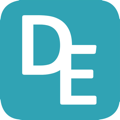 Classify living things.
Create your own classification experiment by dividing the class into a number of different categories. 
Draw a graph to record the data you have gathered.
Characteristic                        Tally        .  

Blonde hair                                                                                                

Brown hair

Black hair

Red hair

Male

Female

With glasses

Without glasses

Blue eyes

Brown eyes

Green eyes

Short

Tall
Medium height
Stretch:
Gather data on your class and accurately record your results into a graph.
Challenge:
Gather data on your class and record your results into a graph.
Developing Experts Ltd. © 2022
.
S06.01.01 Handout
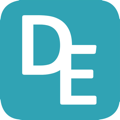 Classify living things.
Create a graph of your choice to share your data.
Developing Experts Ltd. © 2022
.
S06.01.01 Handout
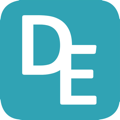 Classify living things.
Write an explanation about why classification is helpful for scientists, and what the impact might be if classification did not exist. Explain why collecting data is important.
Classification is important because….
________________________________________________________________________________________________________________________________________________________________________________________________________________________________________________________________________________________________________________________________________________________________________________________________________________________________________________________________________________________________________________________________________________________________________________________________

If classification did not exist the impact would be...
________________________________________________________________________________________________________________________________________________________________________________________________________________________________________________________________________________________________________________________________________________________________________________________________________________________________________________________________________________________________________________________________________________________________________________________________________________________________________________________________________

Collecting and analyising data is important to scientists because...
________________________________________________________________________________________________________________________________________________________________________________________________________________________________________________________________________________________________________________________________________________________________________________________________________________________________________________________________________________________________________________________________________________________________________________________________________________________________________________________________________________________________________________________________________________
Developing Experts Ltd. © 2022